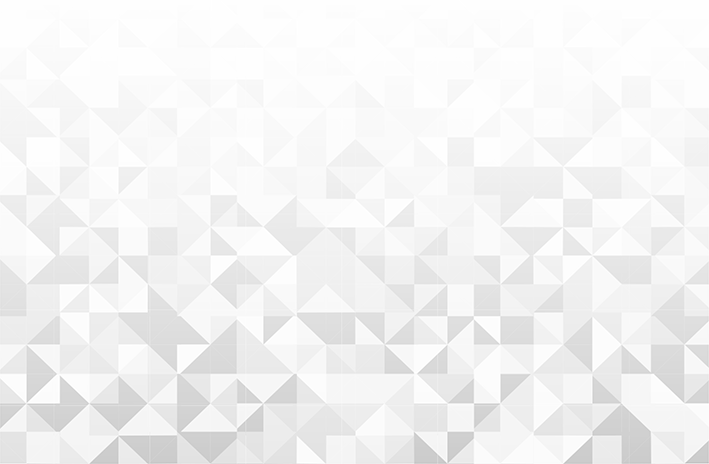 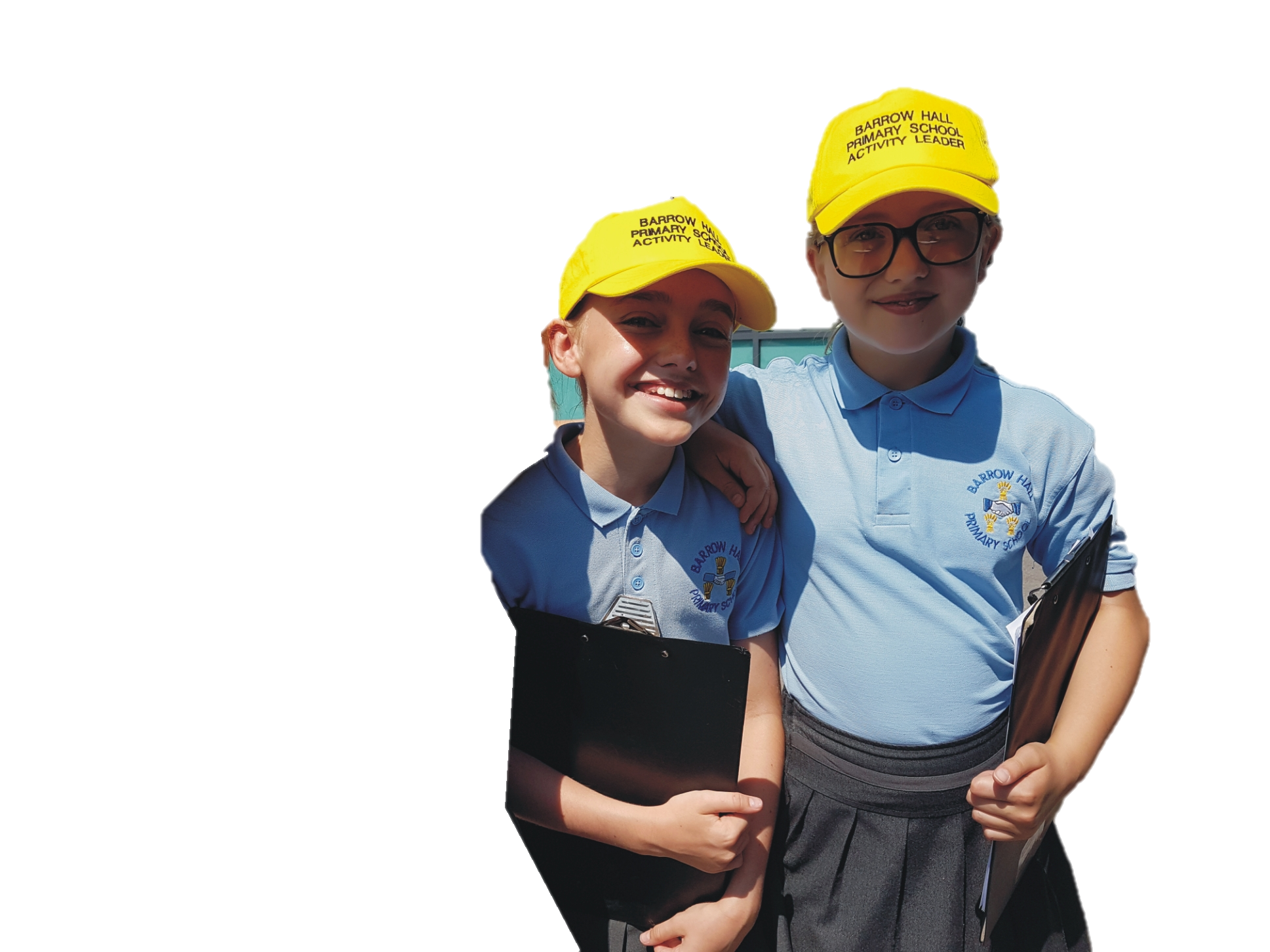 Agenda
01
02
03
Challenges for Schools
Case Study: Barrowhall
Questions & Next Steps
1
Challenges
2
Motivation, Participation, Stakeholder Buy In
Anxiety Levels – Mental Awareness
Covid-19 National & International
3
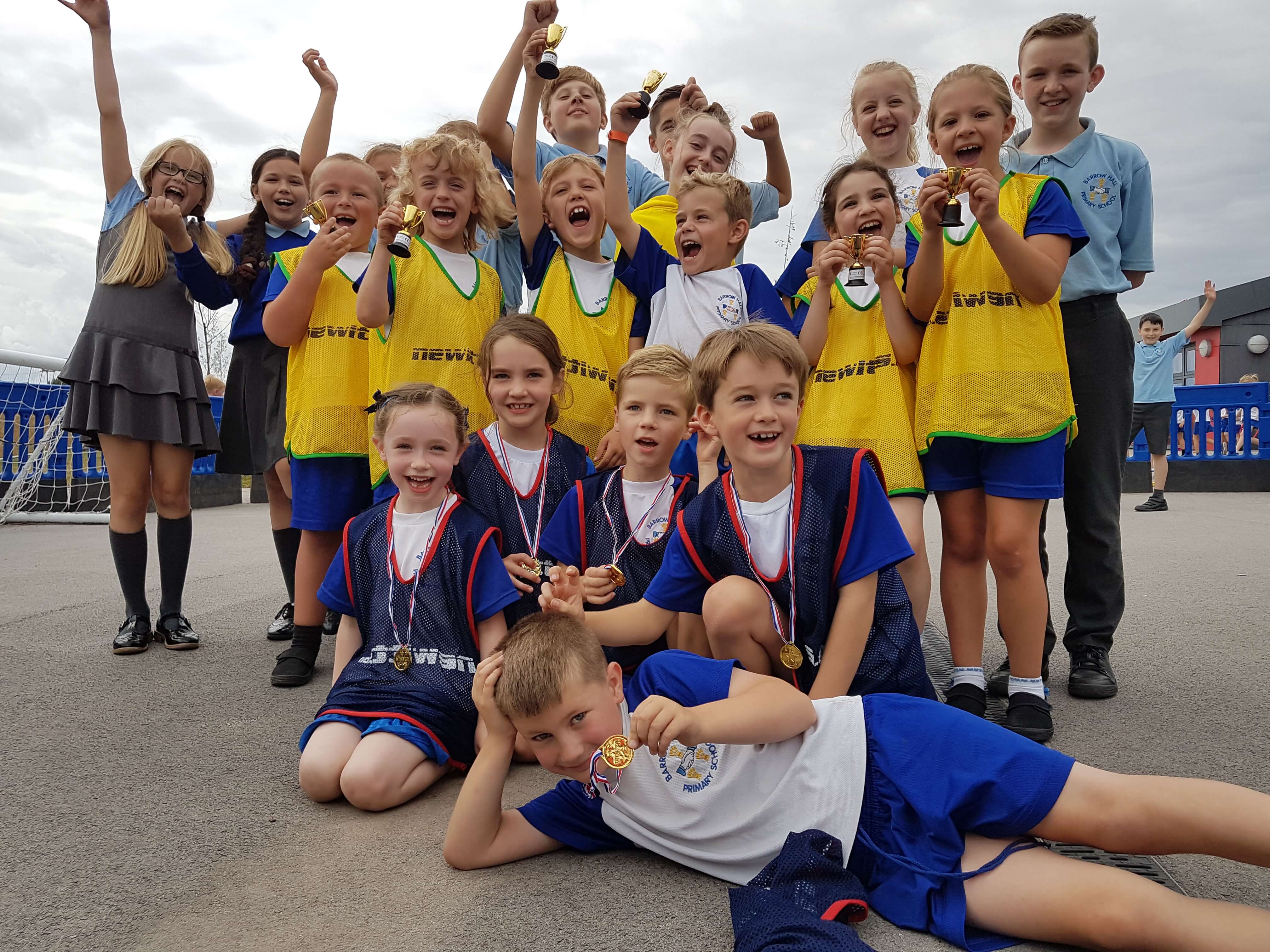 Barrowhall
Primary
School, UK
The Challenge
Programs in place but no structure
Improve Confidence & Transitional Skills
Sustainability
Enhance Community Exposure
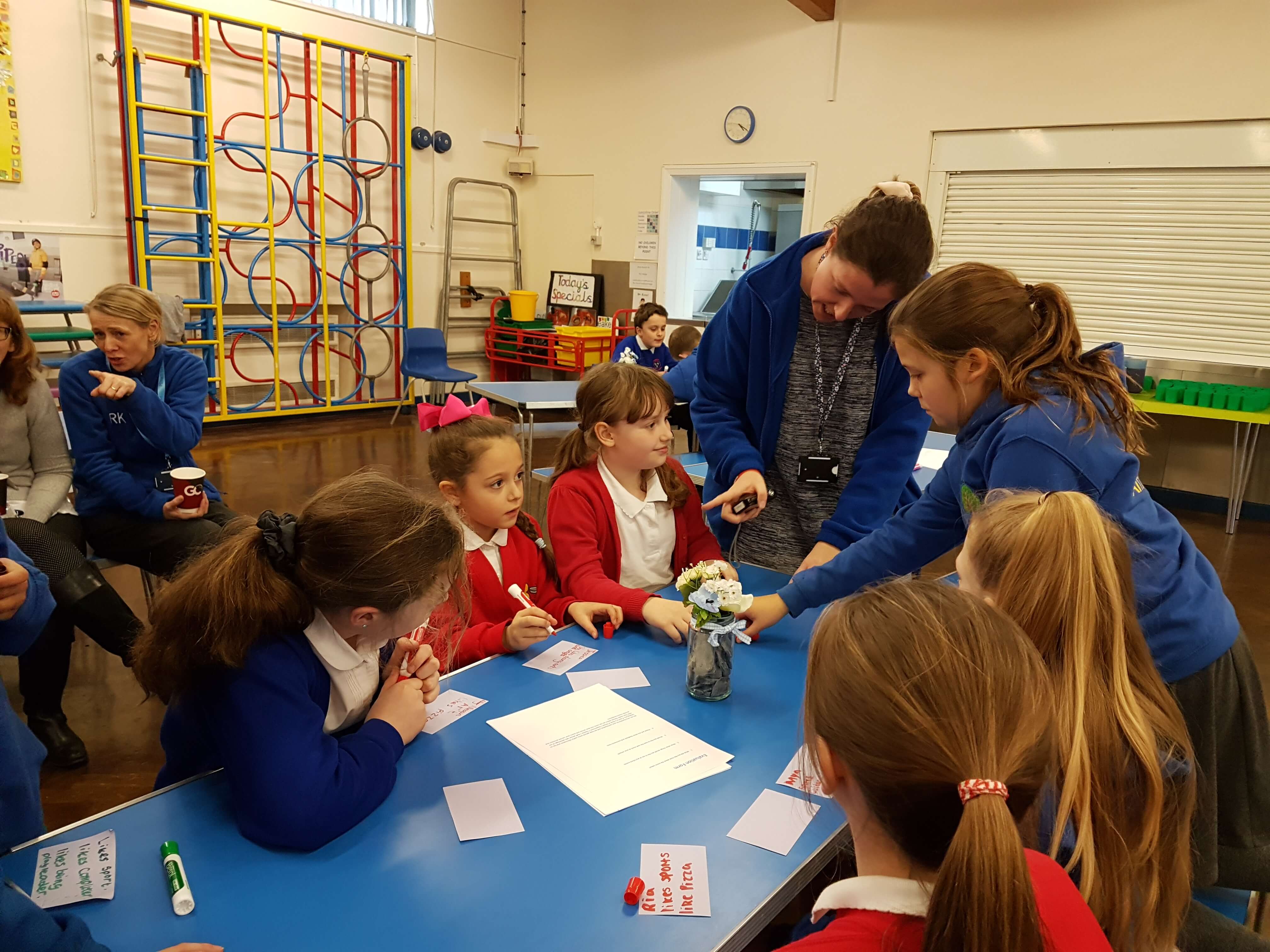 1
COLLABORATION
2
Showing The Way
Sharing Best Practice
Annual Conference
Being an Ambassador School and leading the way in young leadership in your region by showing, guiding and helping other schools
Taking part in our Annual Conference, where students, teachers and schools share knowledge, share best practice and celebrate success
In your town, region, country and internationally too
3
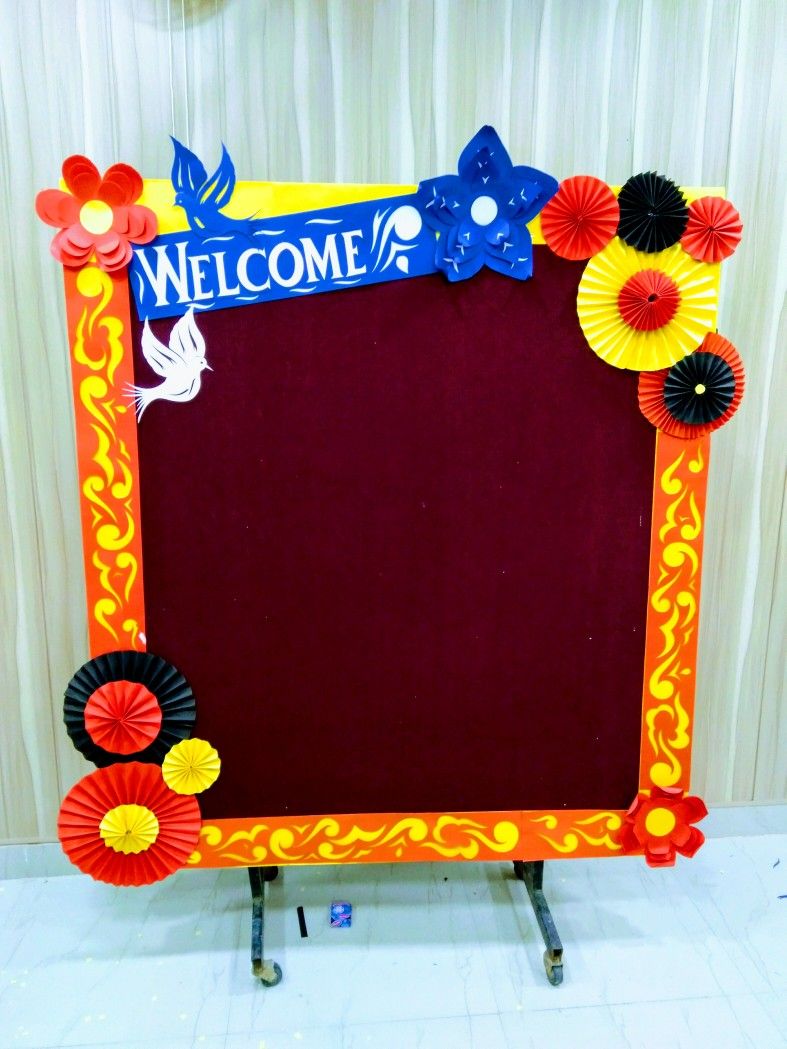 Exclusive Offer For Schools
FREE
REVIEW &
AUDIT
FREE Student Leadership Review & Audit

Email:info@youngleadersacademy.co.uk
Who Will Be Helping You?
Imtiaz Jamil
Nahida Jamil
Dylan Emery-Woods
Founder & Director
Finance Director
Customer Support